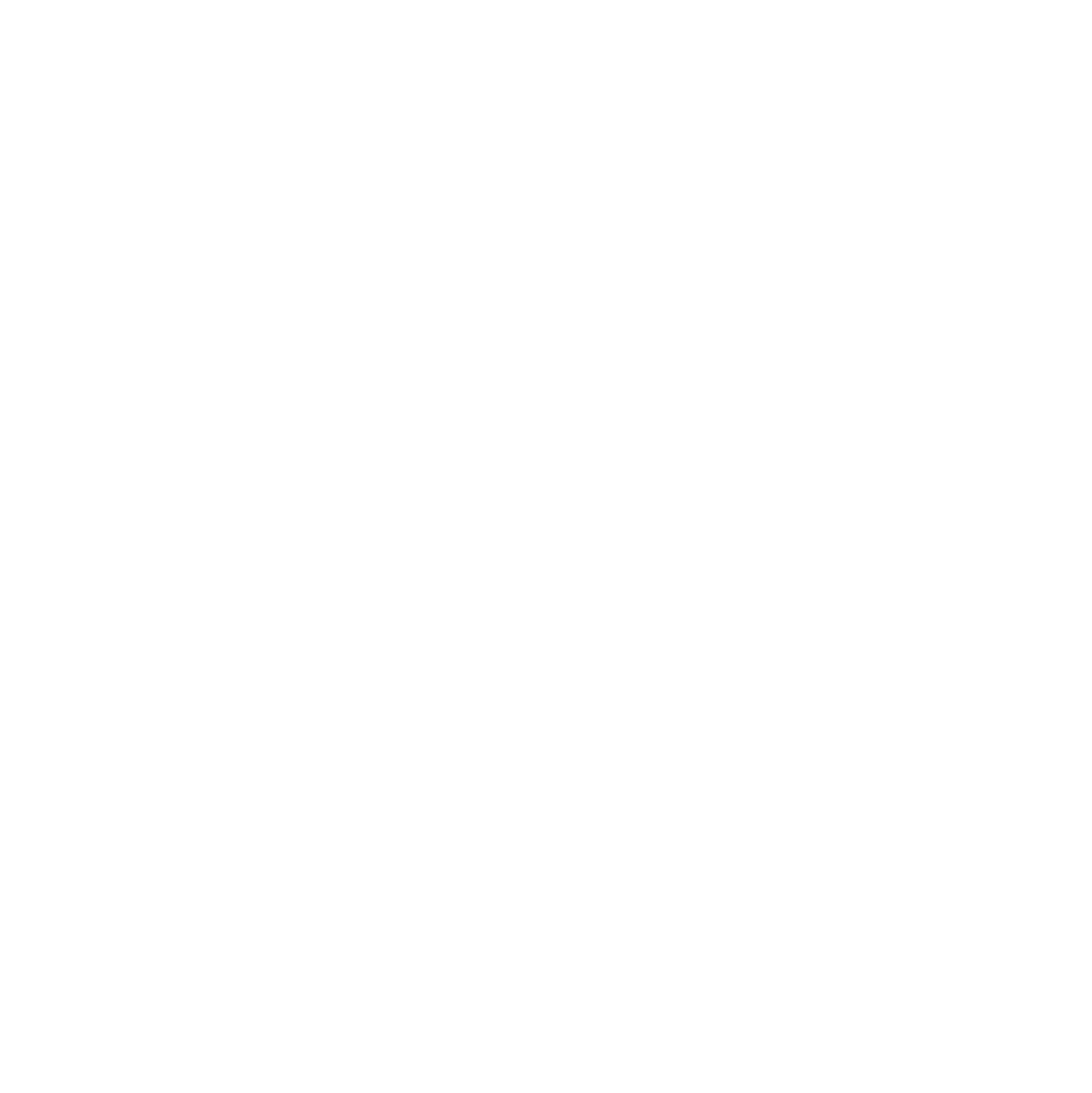 2019
年终工作总结模板
PROFESSIONAL GENERATION GRADUATION REPORT 
POWERPOINT TEMPLATE
汇报人：斯坦森
工作部门：XXX
01.
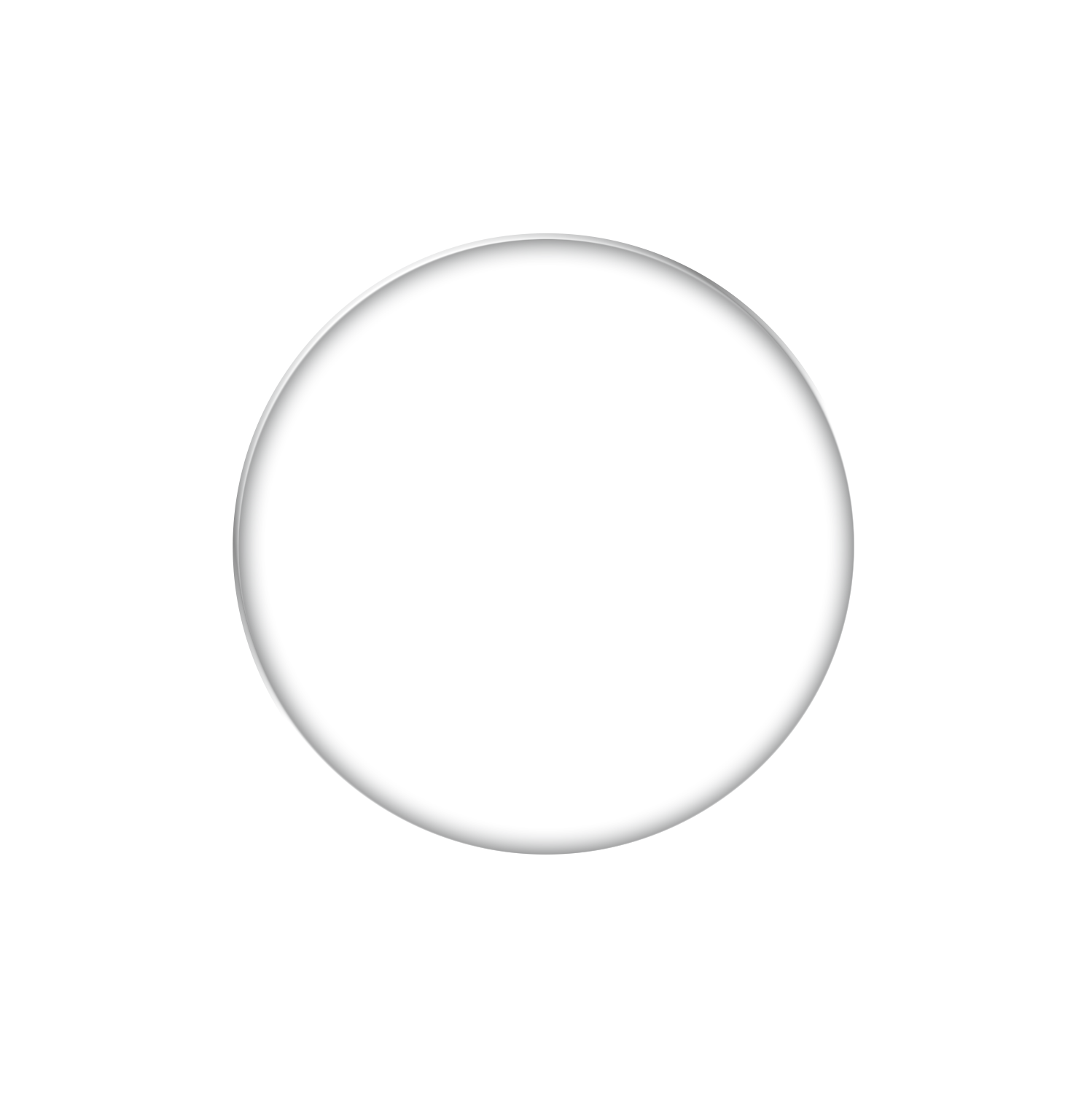 年度工作概述
THE ANNUAL WORK OVERVIEW
02.
工作完成情况
WORK COMPLETION
目录
03.
工作经验总结
Contents
SUMMARY OF WORK EXPERIENCE
04.
工作不足之处
LACK OF WORK
05.
后续工作计划
FOLLOW-UP WORK PLAN
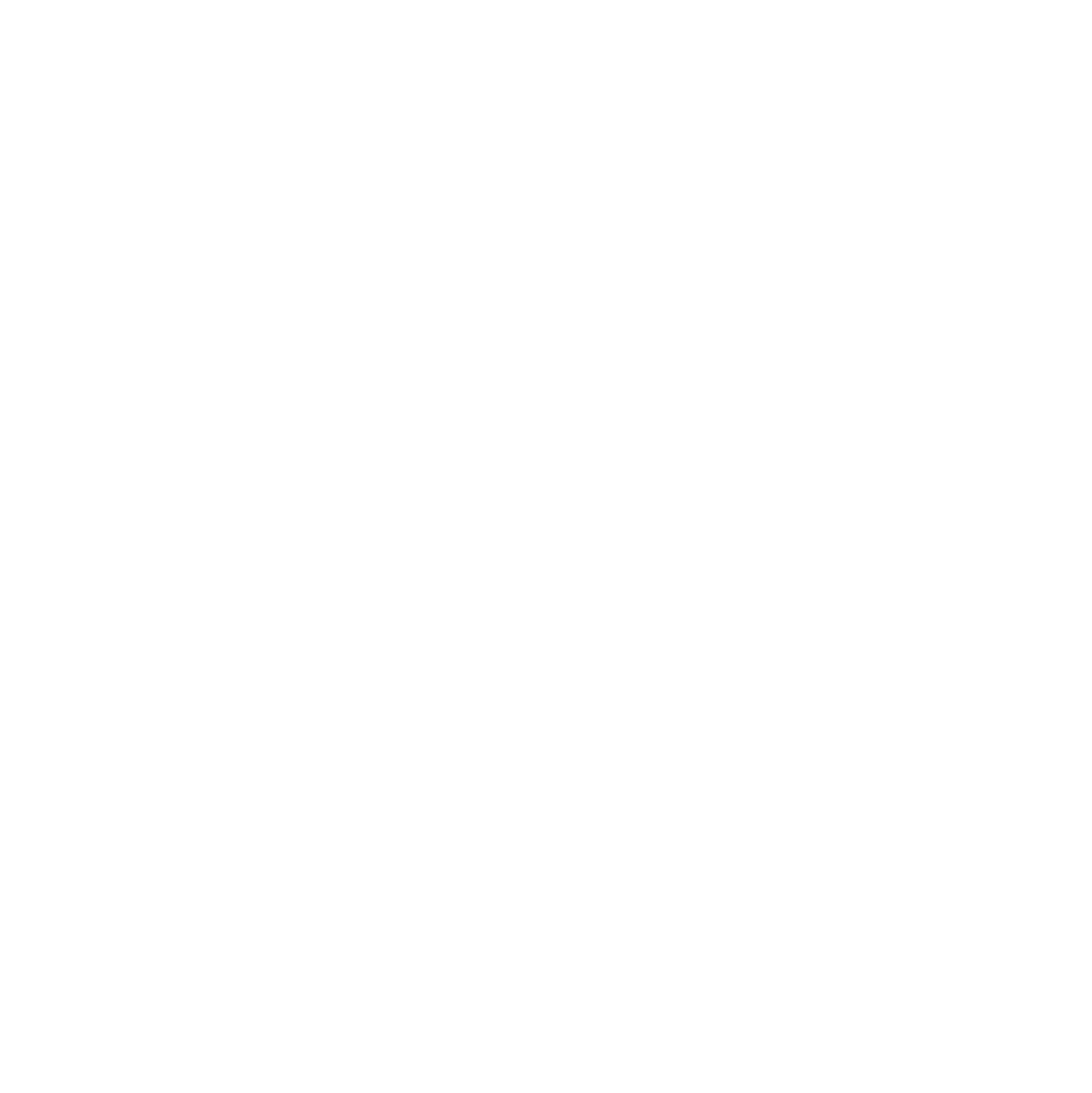 01
年度工作概述
THE ANNUAL WORK OVERVIEW
年度工作概述
01
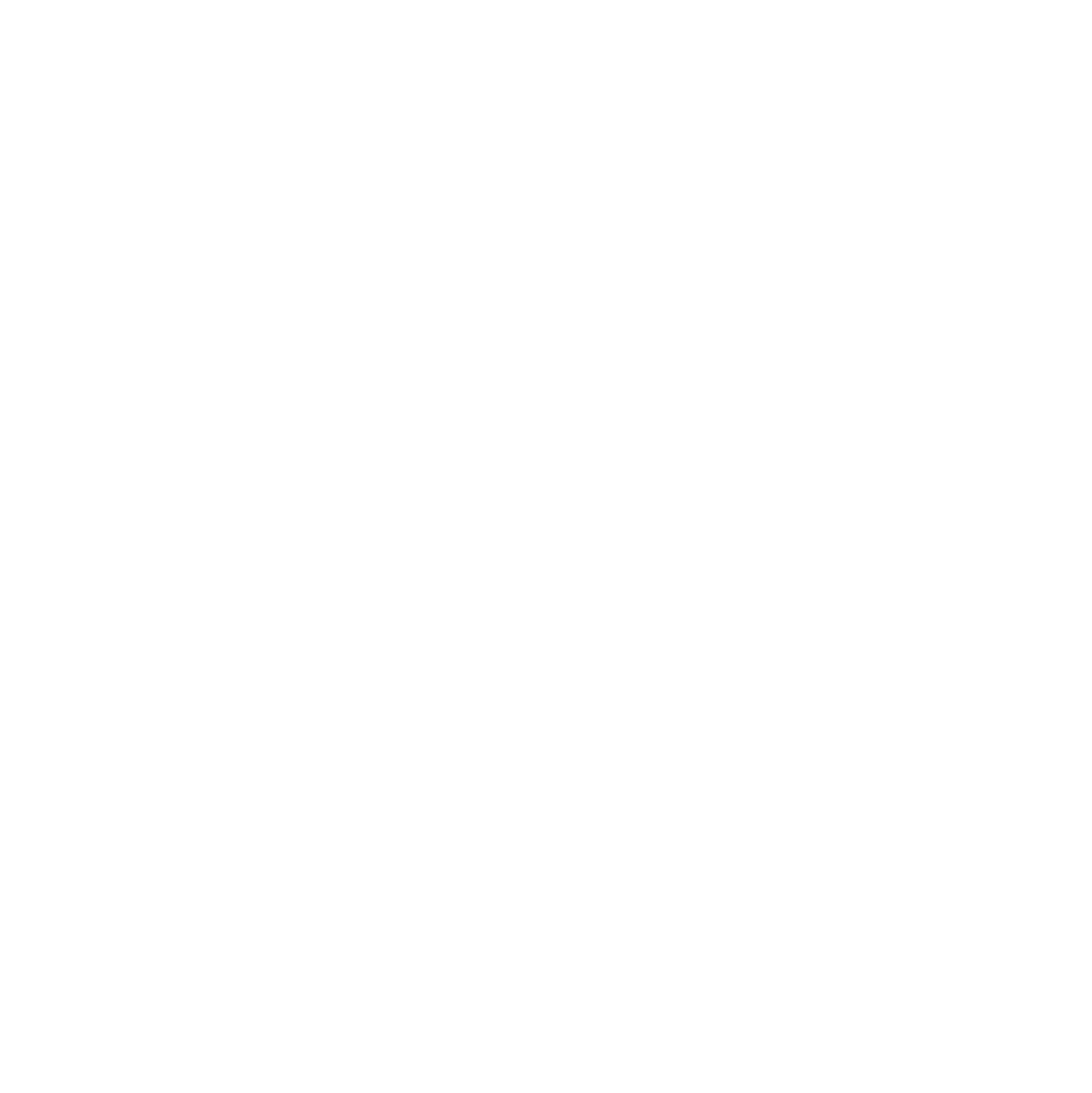 The Annual Work Overview
各项计划指标完成情况：
Your text here
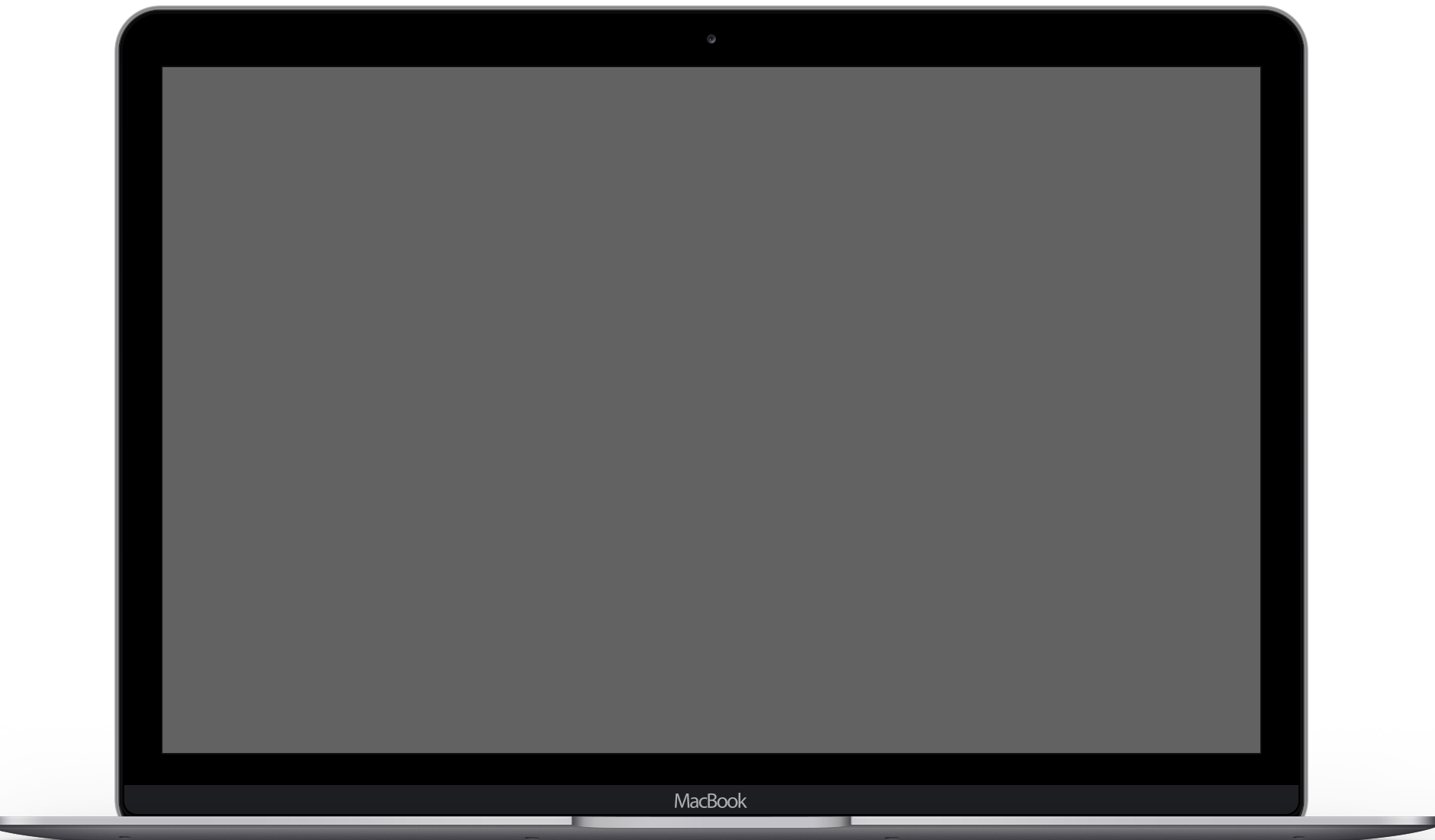 This PPT is made by the pen name sitansen. The PPT model is a logical combination, and the user is free to edit.
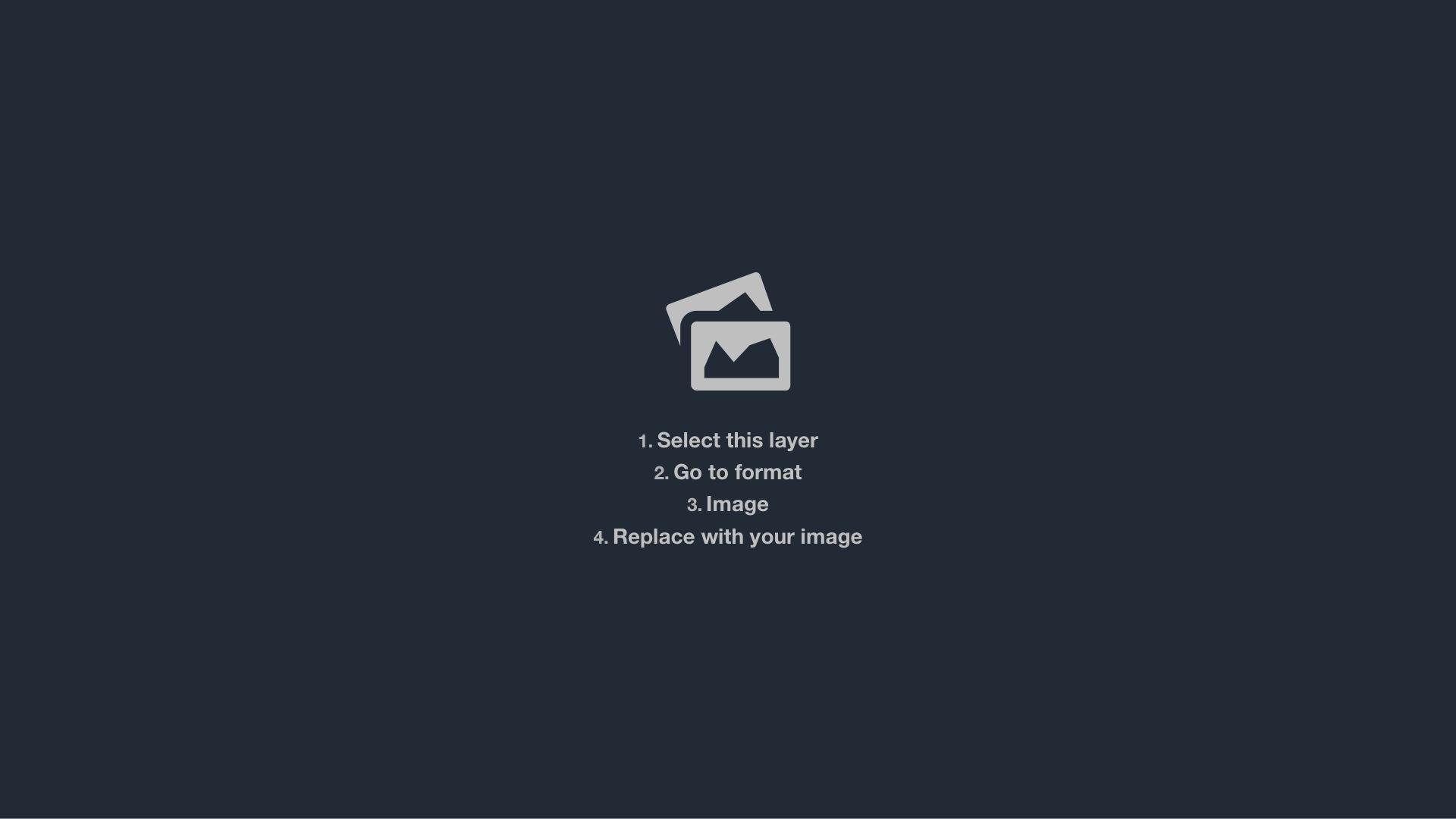 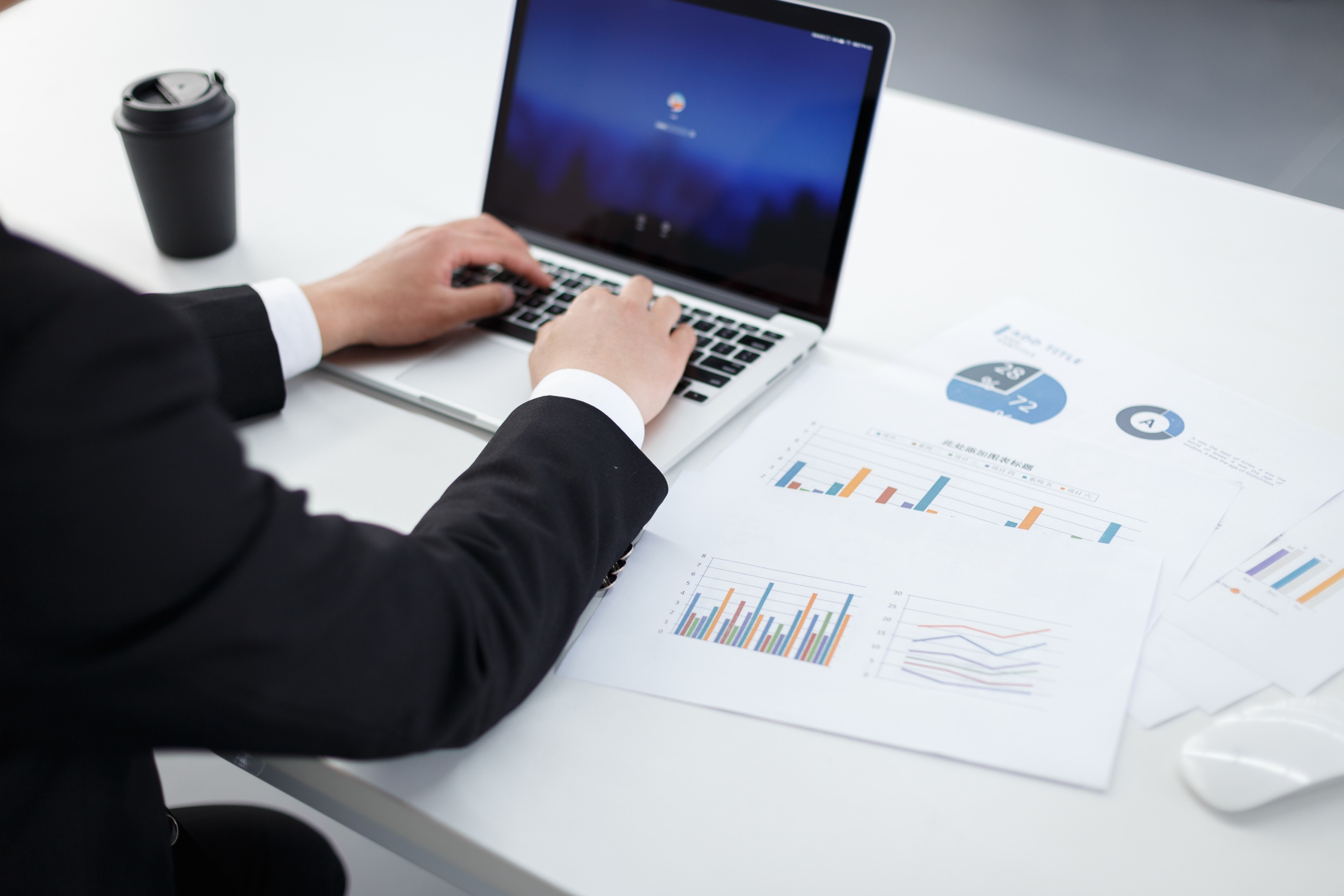 This PPT is made by the pen name sitansen. The PPT model is a logical combination, and the user is free to edit. This PPT is made by the pen name sitansen. The PPT model is a logical combination, and the user is free to edit. This PPT is made by the pen name sitansen. The PPT model is a logical combination, and the user is free to edit. This PPT is made by the pen name sitansen. The PPT model is a logical combination, and the user is free to edit.
年度工作概述
01
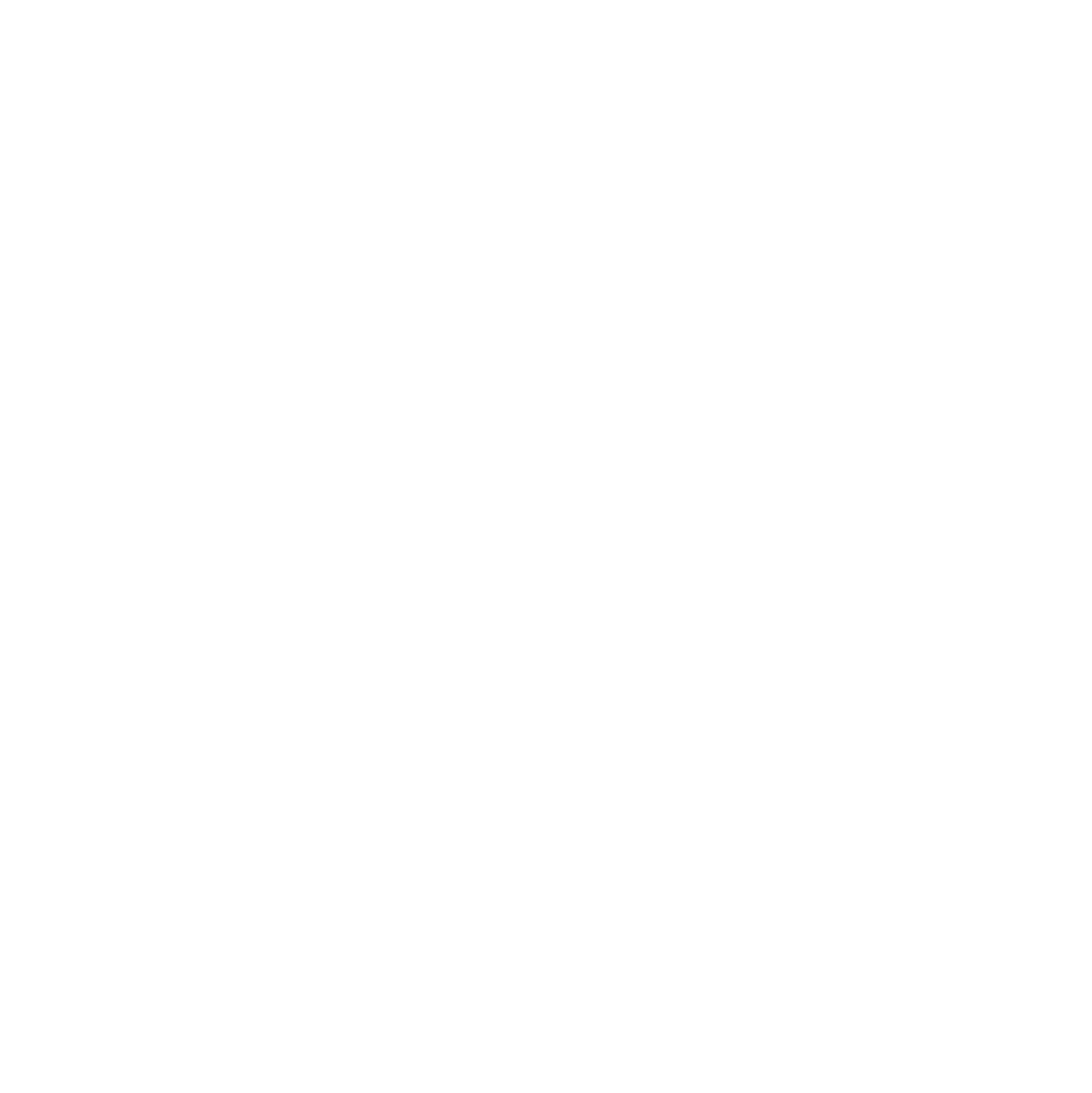 The Annual Work Overview
各项计划指标完成情况：
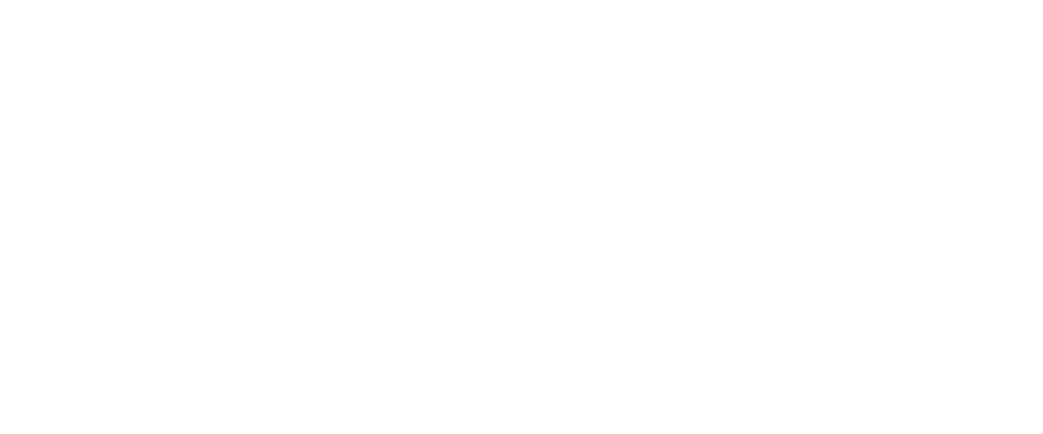 年度工作概述
01
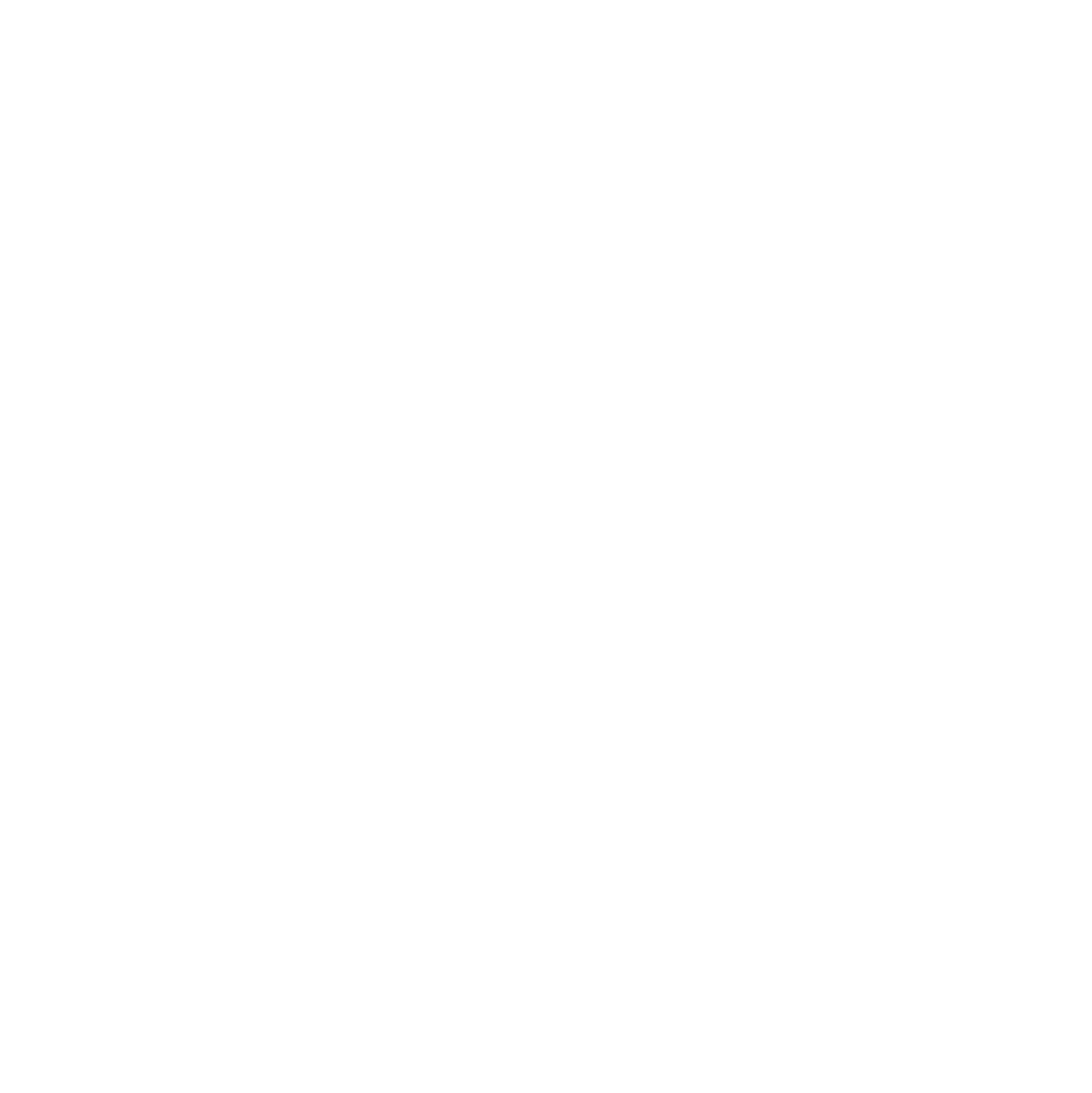 The Annual Work Overview
各项计划指标完成情况：
text here
text here
text here
text here
text here
This PPT is made by the pen name sitansen. The PPTmodel is a logical combination, and the user is free to edit.
This PPT is made by the pen name sitansen. The PPTmodel is a logical combination, and the user is free to edit.
This PPT is made by the pen name sitansen. The PPTmodel is a logical combination, and the user is free to edit.
This PPT is made by the pen name sitansen. The PPTmodel is a logical combination, and the user is free to edit.
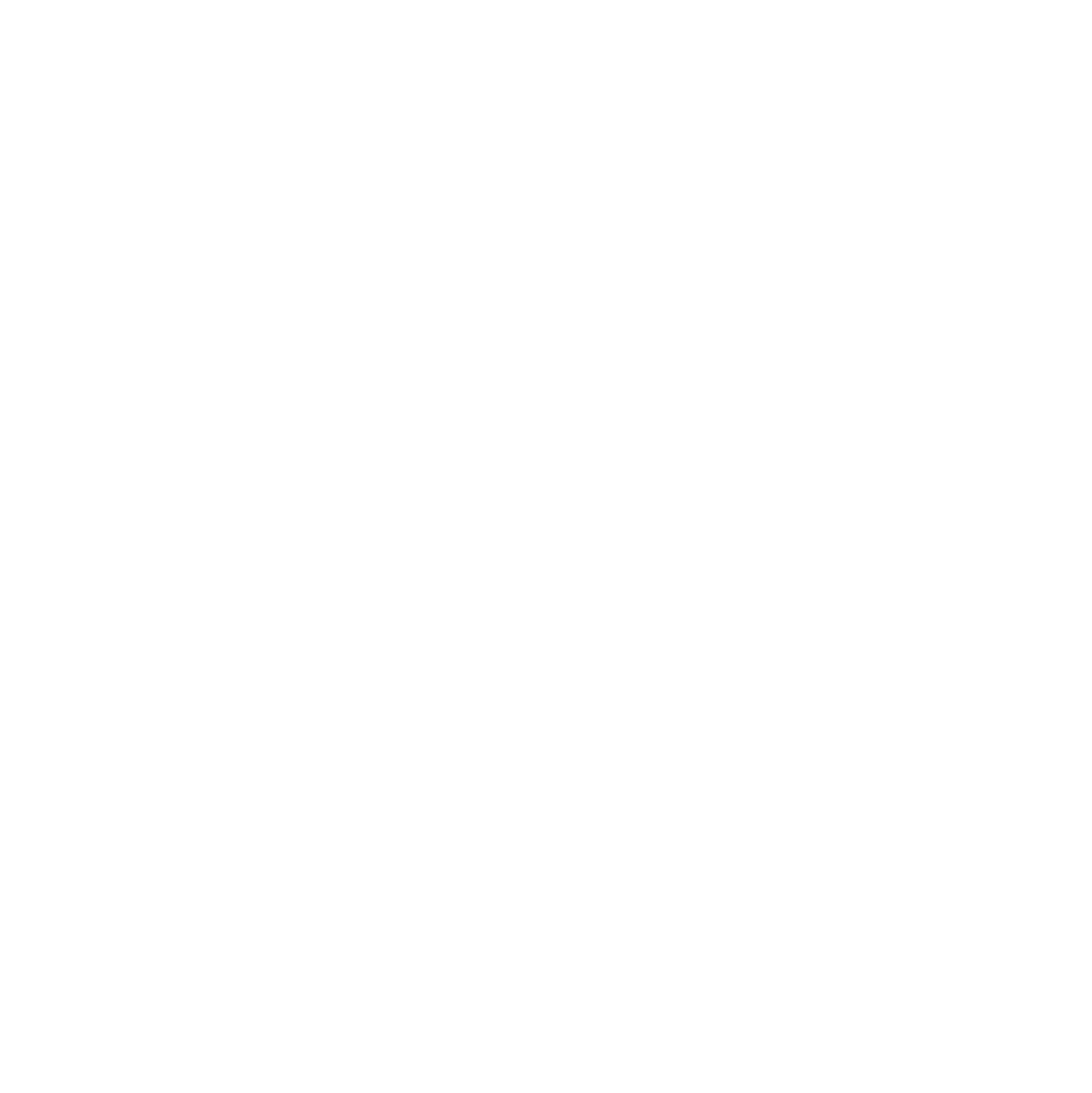 02
工作完成情况
WORK COMPLETION
工作完成情况
02
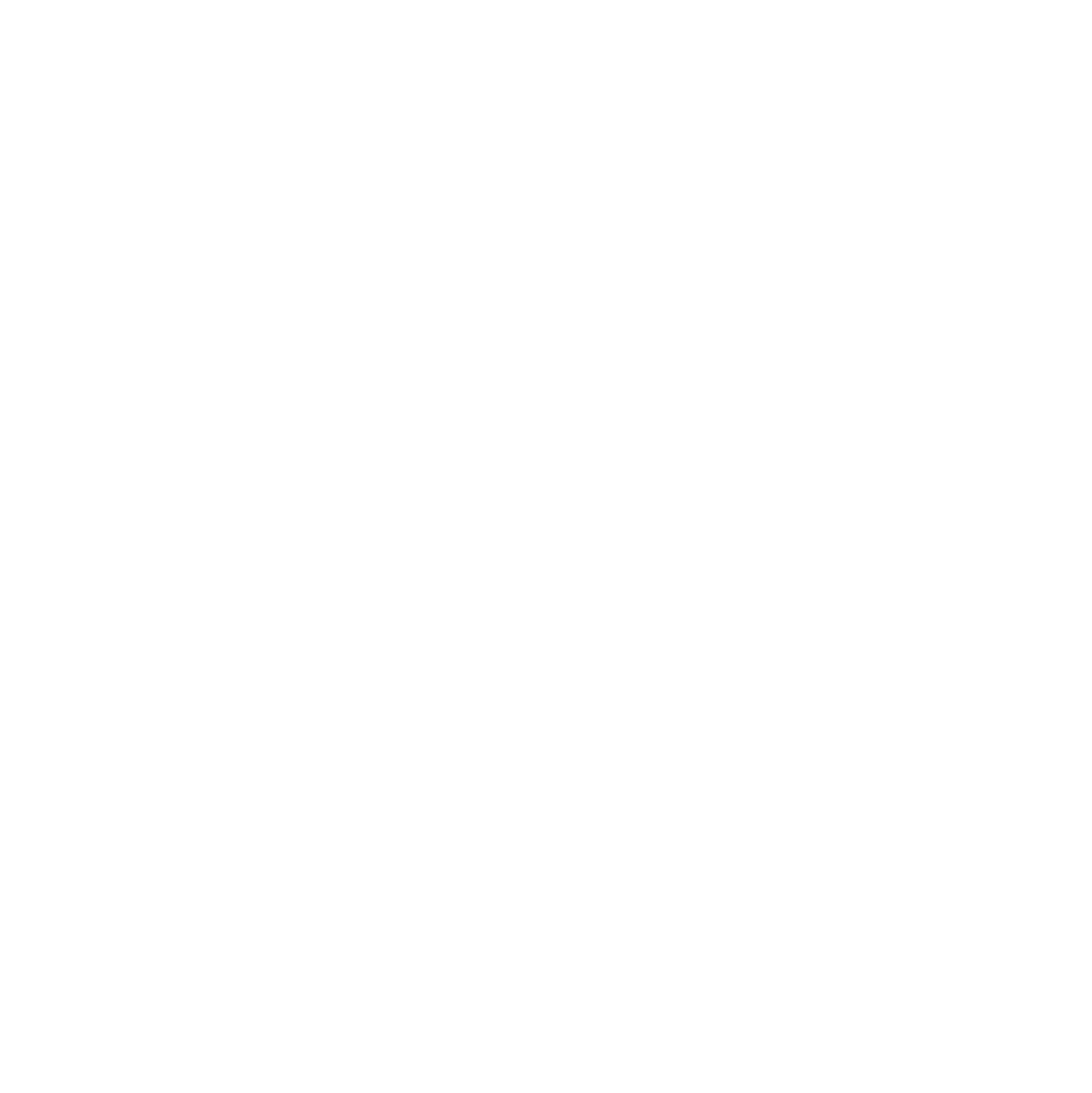 Work Completion
工作完成情况：
text
text
text
text
text
Your text here
Your text here
This PPT is made by the pen name sitansen. The PPT model is a logical combination, and the user is free to edit.
This PPT is made by the pen name sitansen. The PPT model is a logical combination, and the user is free to edit.
工作完成情况
02
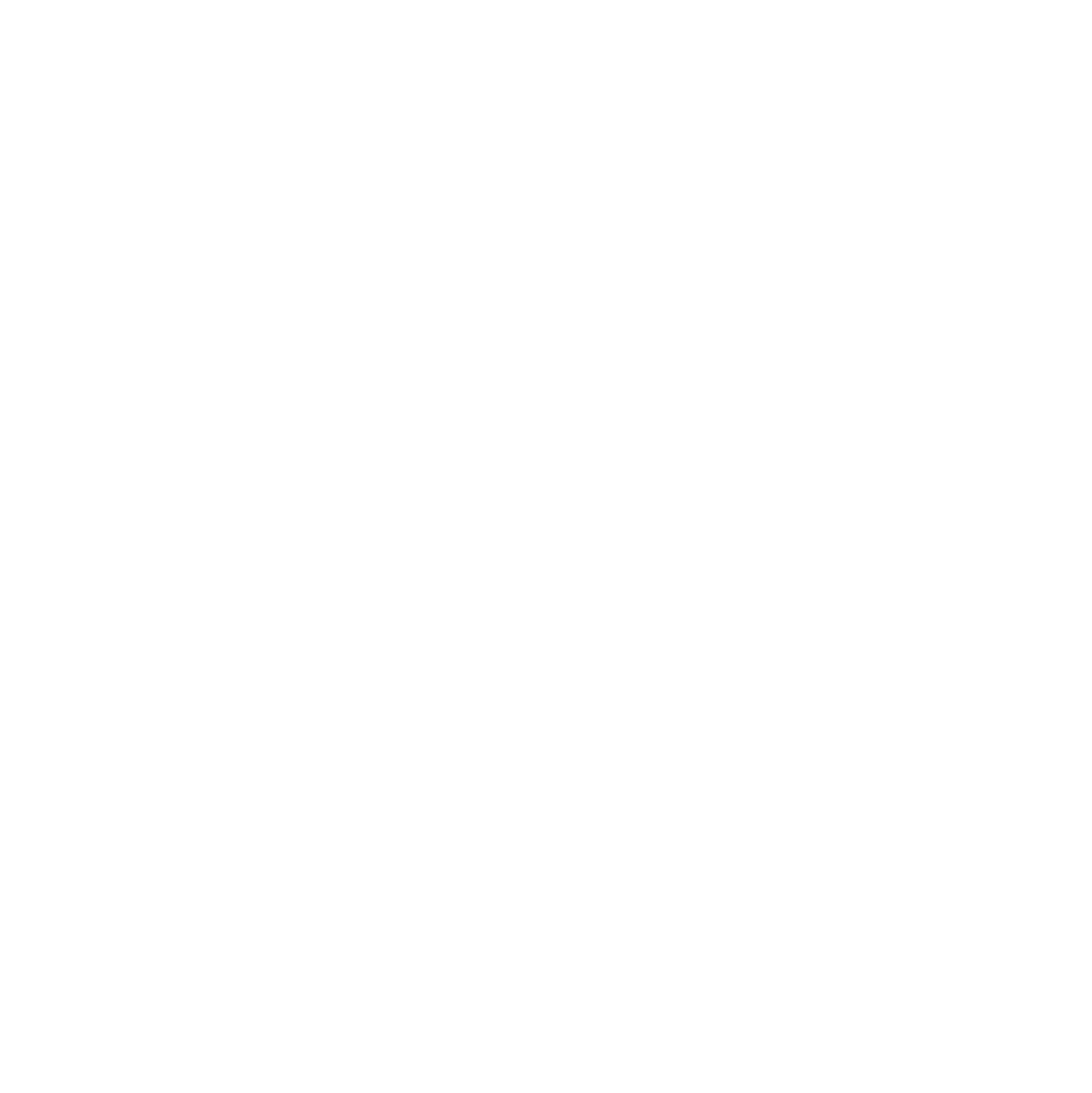 Work Completion
项目完成情况:
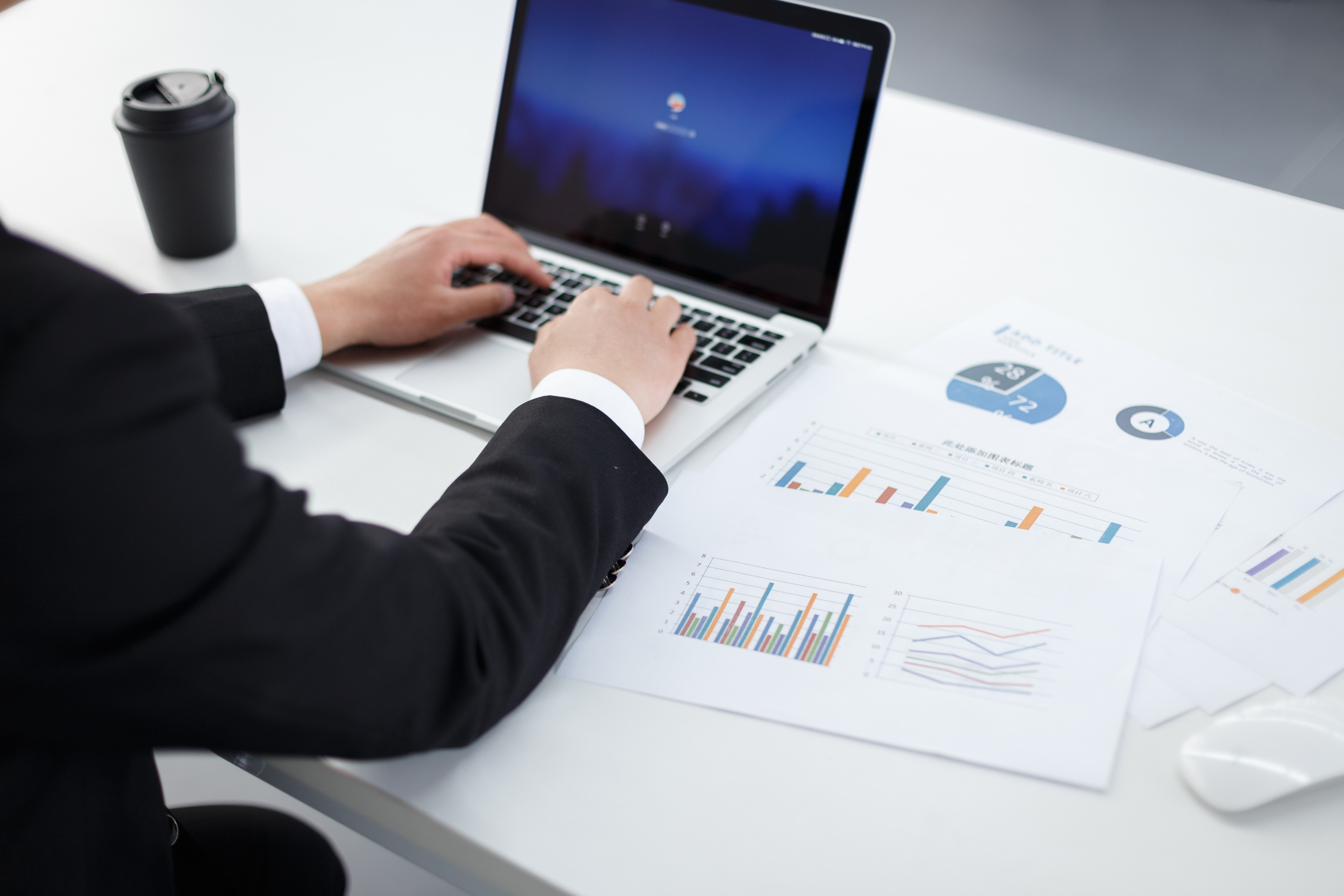 This PPT is made by the pen name sitansen. The PPT model is a logical combination, and the user is free to edit.
This PPT is made by the pen name sitansen. The PPT model is a logical combination, and the user is free to edit.
This PPT is made by the pen name sitansen. The PPT model is a logical combination, and the user is free to edit.
This PPT is made by the pen name sitansen. The PPT model is a logical combination, and the user is free to edit.
工作完成情况
02
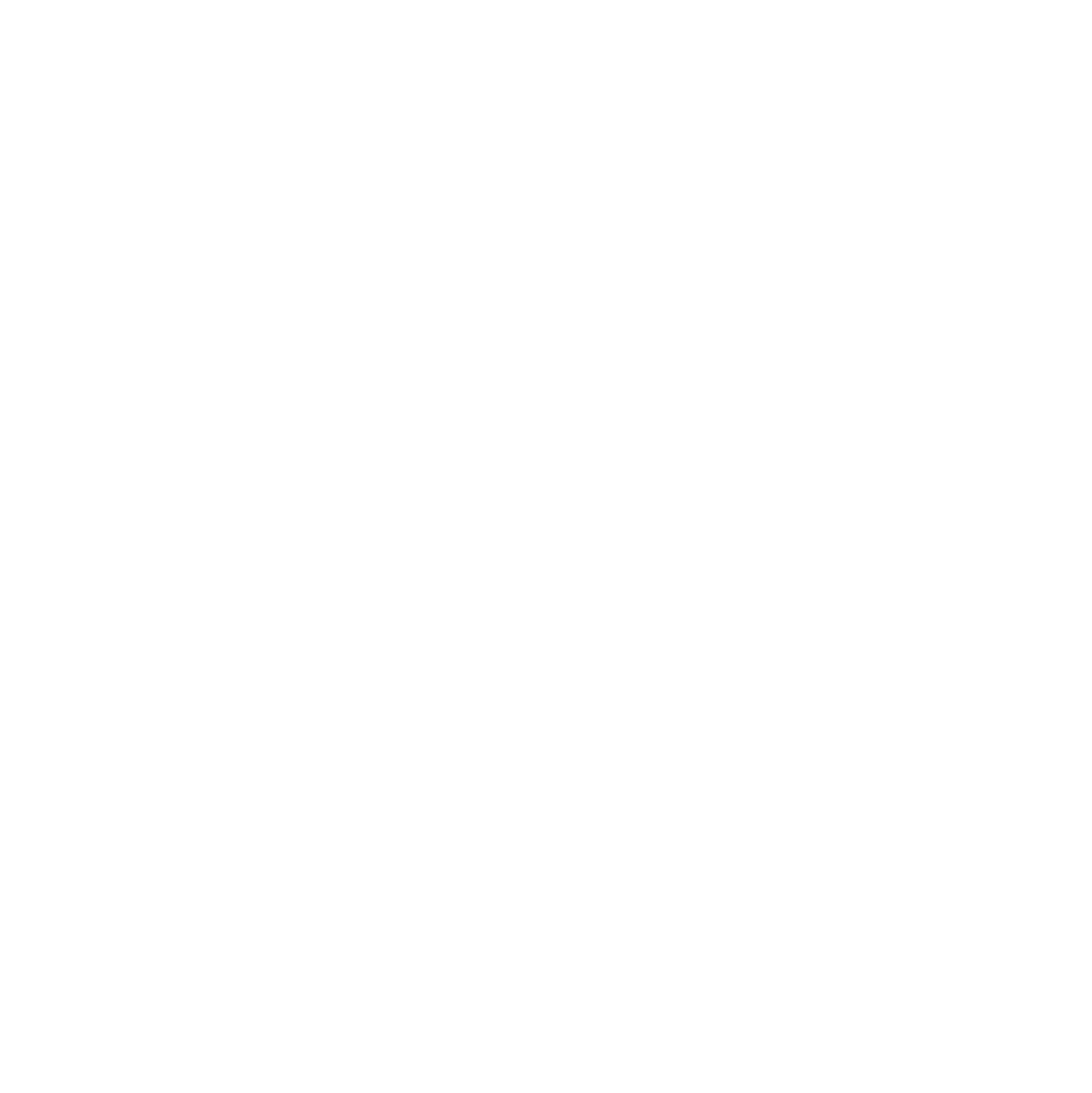 Work Completion
工作完成情况：
DESIGN
TABLET
MOBILE
WEBSITE
Your text here
Your text here
Your text here
Your text here
This PPT is made by the pen name sitansen. The PPTmodel is a logical combination, and the user is free to edit.
This PPT is made by the pen name sitansen. The PPTmodel is a logical combination, and the user is free to edit.
This PPT is made by the pen name sitansen. The PPTmodel is a logical combination, and the user is free to edit.
This PPT is made by the pen name sitansen. The PPTmodel is a logical combination, and the user is free to edit.
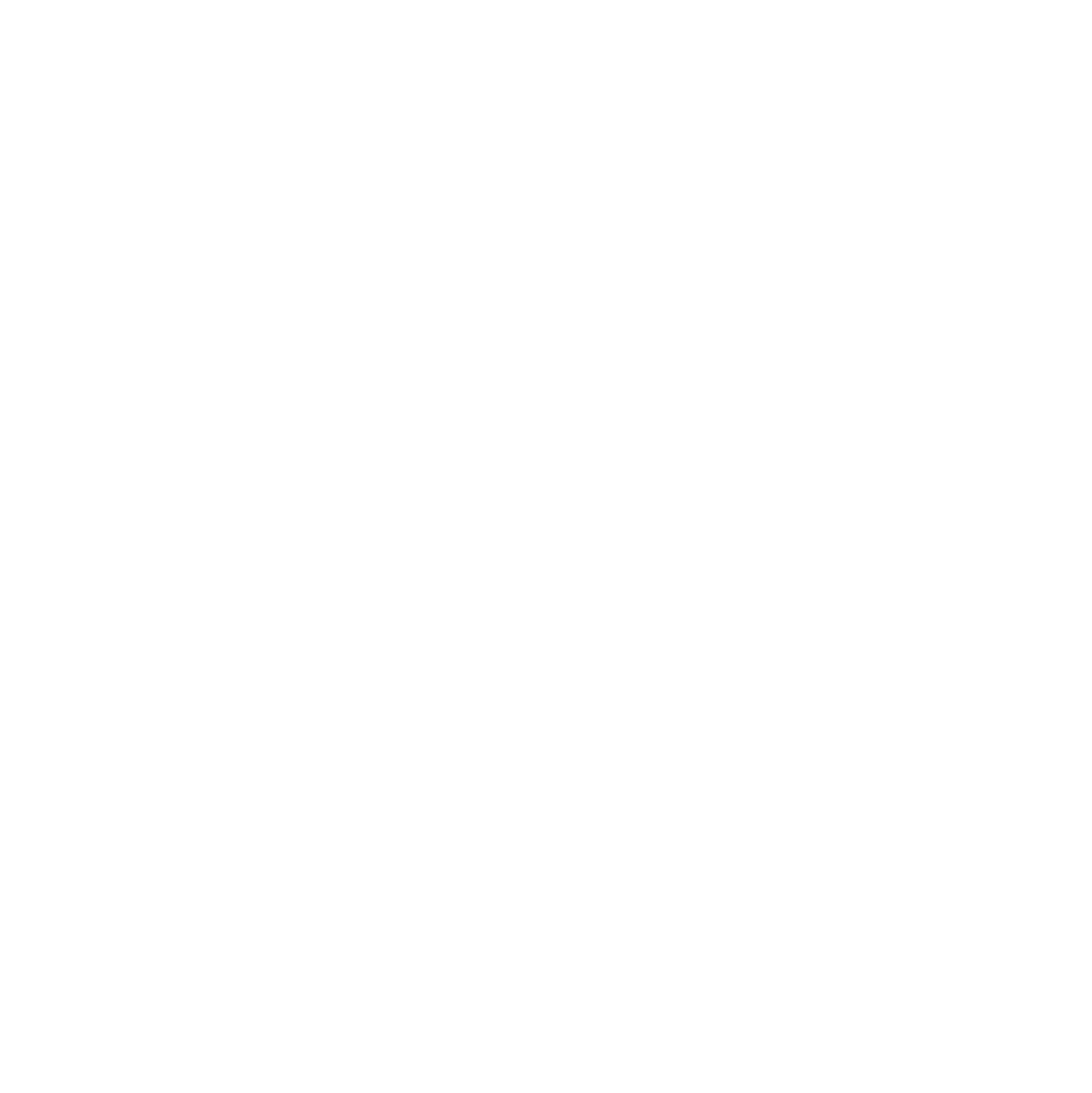 03
工作经验总结
SUMMARY OF WORK 
EXPERIENCE
工作经验总结
03
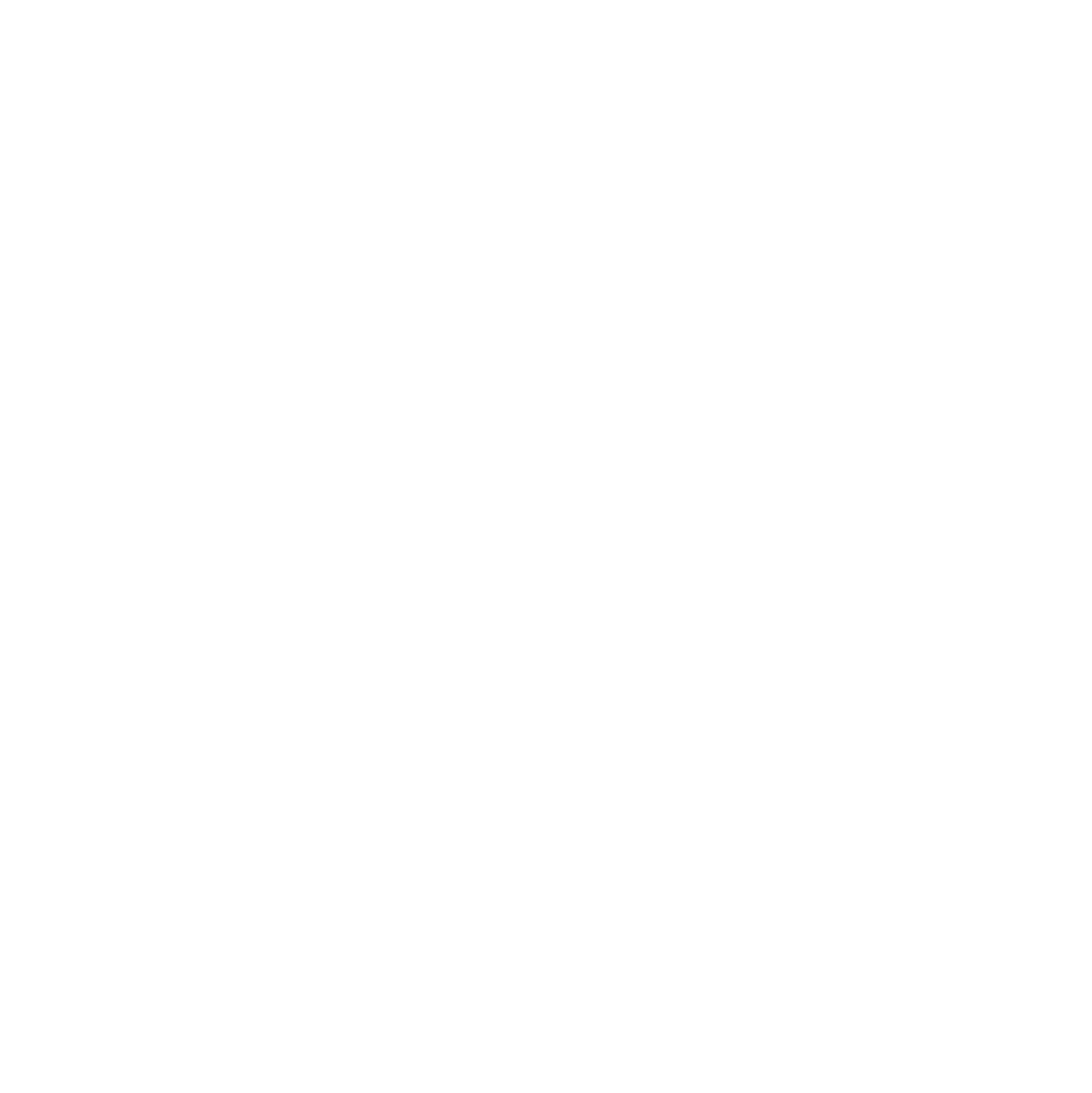 Summary Of Work Experience
工作亮点总结：
Your text here
This PPT is made by the pen name sitansen. The PPT model is a logical combination, and the user is free to edit.
MESSAGE
Your text here
This PPT is made by the pen name sitansen. The PPT model is a logical combination, and the user is free to edit.
MESSAGE
Your text here
This PPT is made by the pen name sitansen. The PPT model is a logical combination, and the user is free to edit.
MESSAGE
Your text here
This PPT is made by the pen name sitansen. The PPT model is a logical combination, and the user is free to edit.
MESSAGE
工作经验总结
03
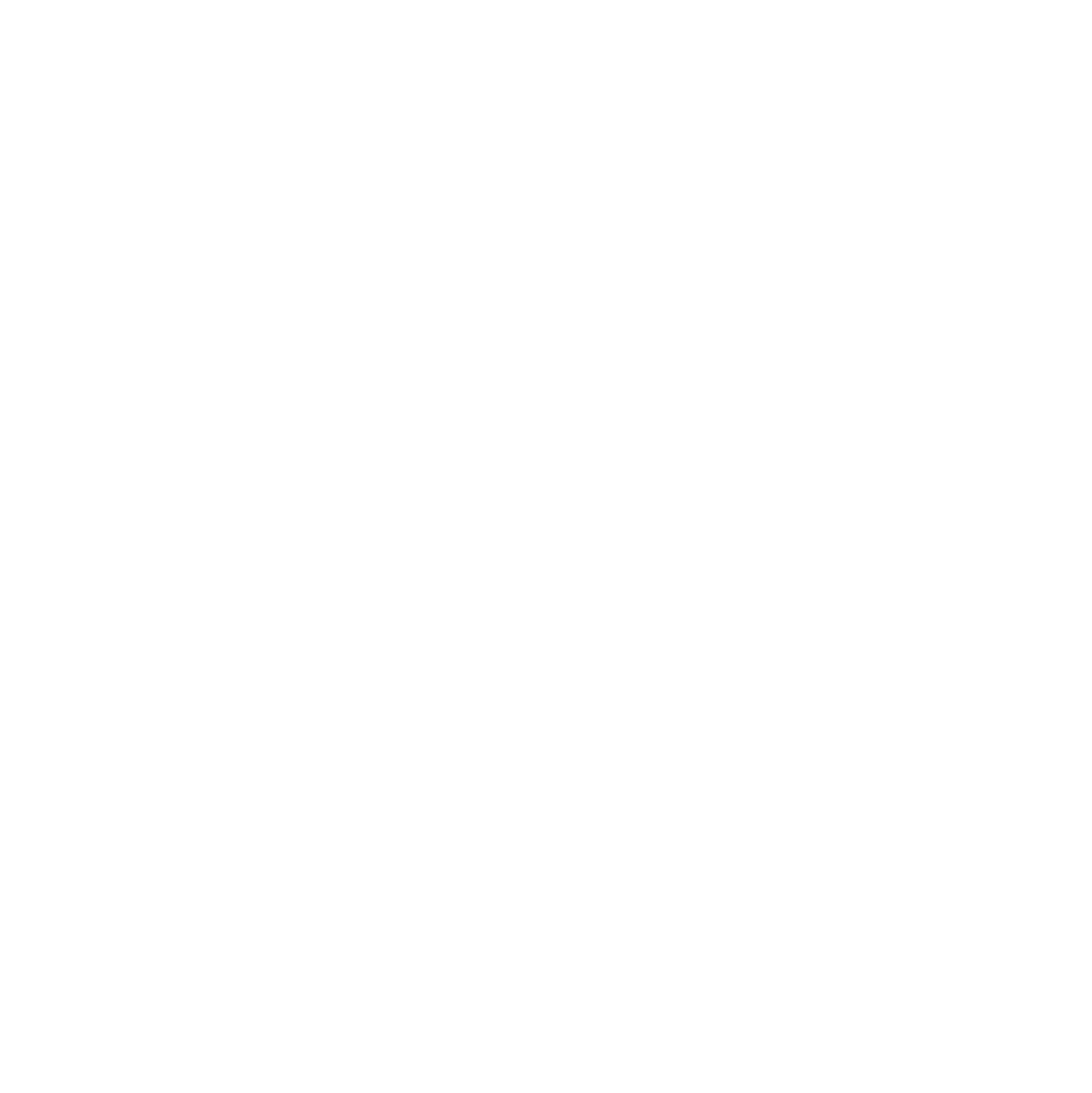 Summary Of Work Experience
工作亮点总结：
Your text here
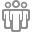 This PPT is made by the pen name sitansen. The PPT model is a logical combination, and the user is free to edit.
Your text here
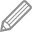 This PPT is made by the pen name sitansen. The PPT model is a logical combination, and the user is free to edit.
Your text here
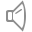 This PPT is made by the pen name sitansen. The PPT model is a logical combination, and the user is free to edit.
工作经验总结
03
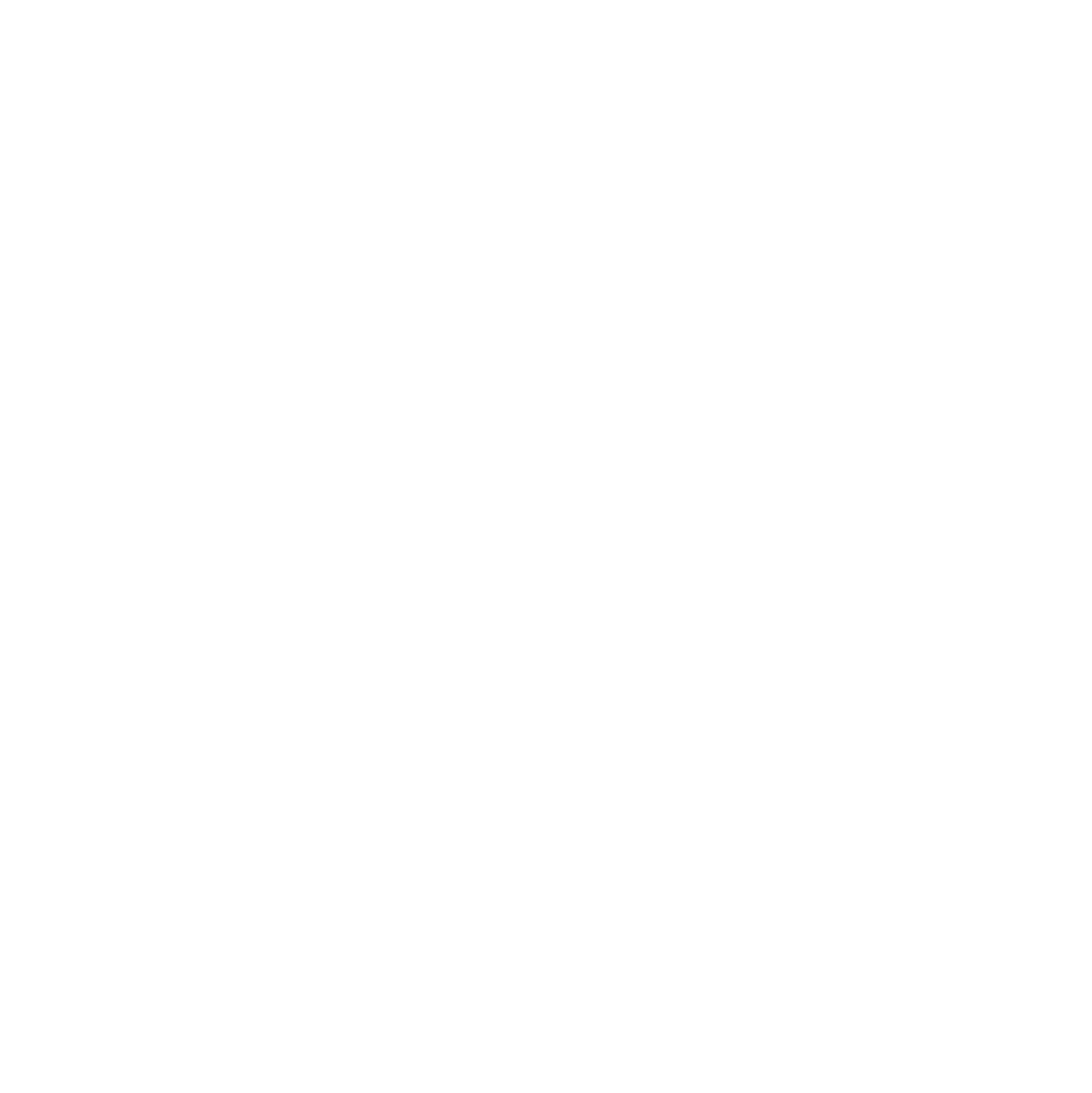 Summary Of Work Experience
工作亮点总结：
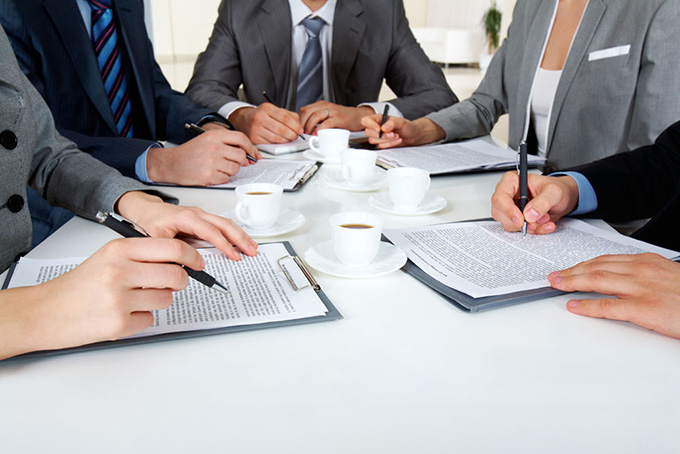 Your text here
This PPT is made by the pen name sitansen. The PPTmodel is a logical combination, and the user is free to edit. The PPTmodel is a logical combination, and the user is free to edit.
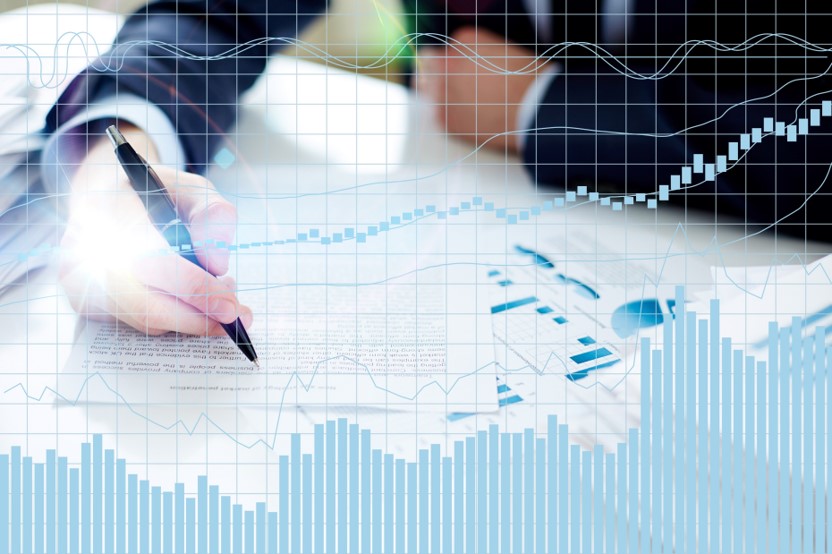 Your text here
This PPT is made by the pen name sitansen. The PPTmodel is a logical combination, and the user is free to edit. The PPTmodel is a logical combination, and the user is free to edit.
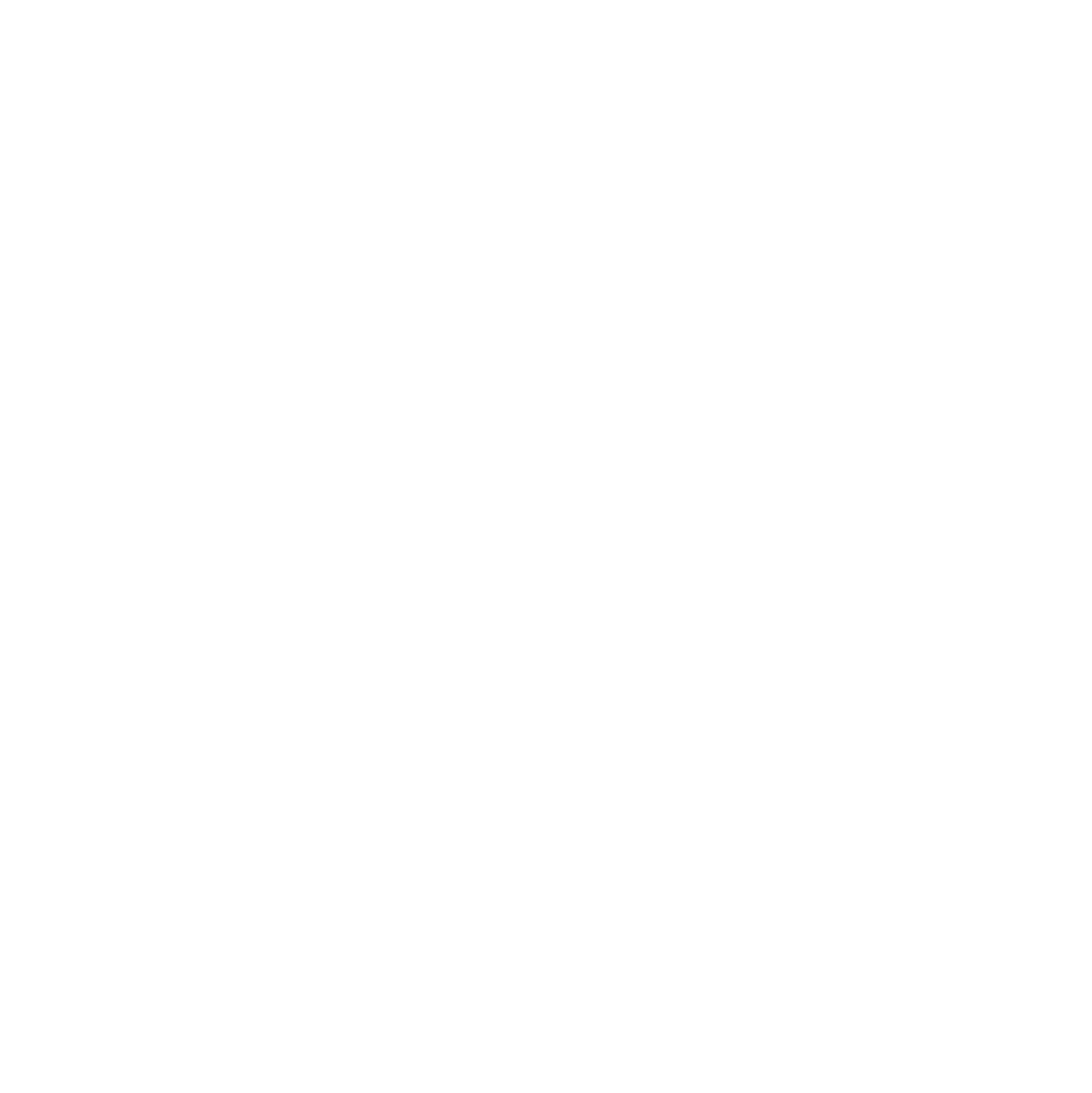 04
工作不足之处
LACK OF WORK
工作不足之处
04
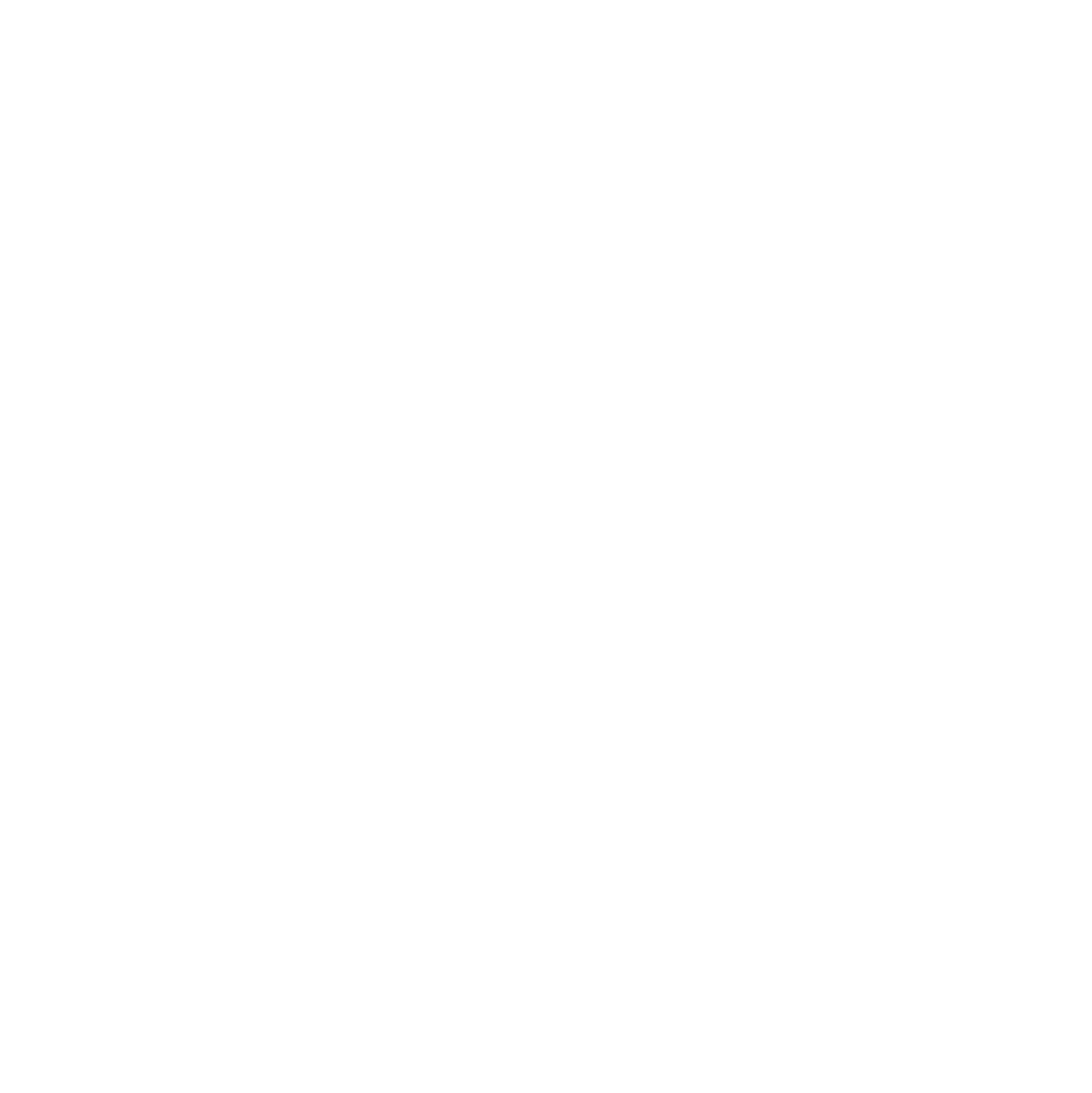 Lack Of Work
工作中存在的不足：
Success
Professional
Starter
Business
Your text here
Your text here
Your text here
Your text here
This PPT is made by the pen name sitansen. The PPTmodel is a logical combination, and the user is free to edit.
This PPT is made by the pen name sitansen. The PPTmodel is a logical combination, and the user is free to edit.
This PPT is made by the pen name sitansen. The PPTmodel is a logical combination, and the user is free to edit.
This PPT is made by the pen name sitansen. The PPTmodel is a logical combination, and the user is free to edit.
2015
2017
2018
2016
工作不足之处
04
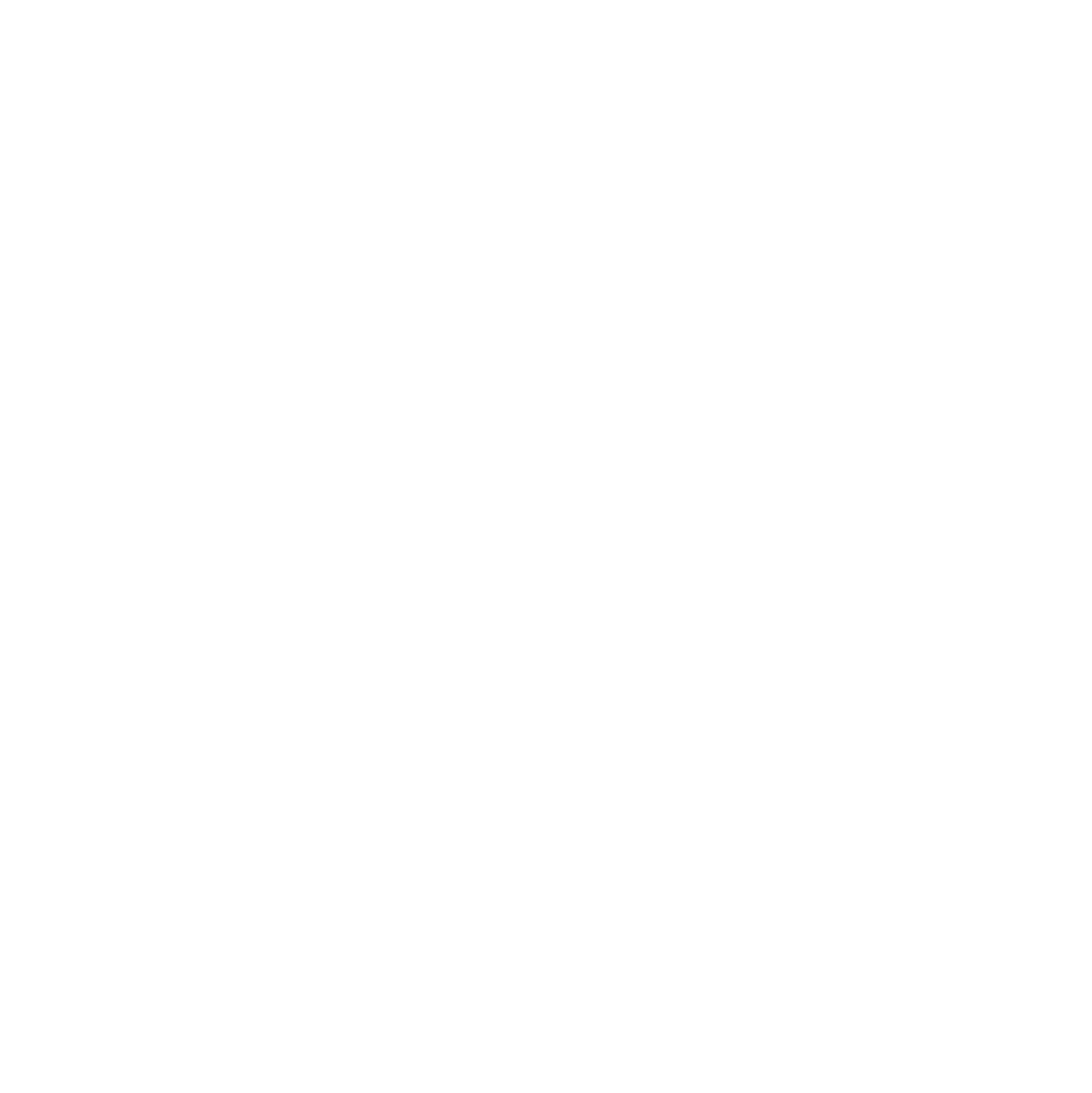 Lack Of Work
工作中存在的不足：
Your text here
Your text here
Lorem ipsum dolor sit ame   consectetur
Lorem ipsum dolor sit ame   consectetur
This PPT is made by the pen name sitansen. The PPT model is a logical combination, and the user is free to edit.
This PPT is made by the pen name sitansen. The PPT model is a logical combination, and the user is free to edit.
Your text here
Your text here
Lorem ipsum dolor sit ame   consectetur
Lorem ipsum dolor sit amet  consectetur adipiscing elit. Vestibulum
This PPT is made by the pen name sitansen. The PPT model is a logical combination, and the user is free to edit.
This PPT is made by the pen name sitansen. The PPT model is a logical combination, and the user is free to edit.
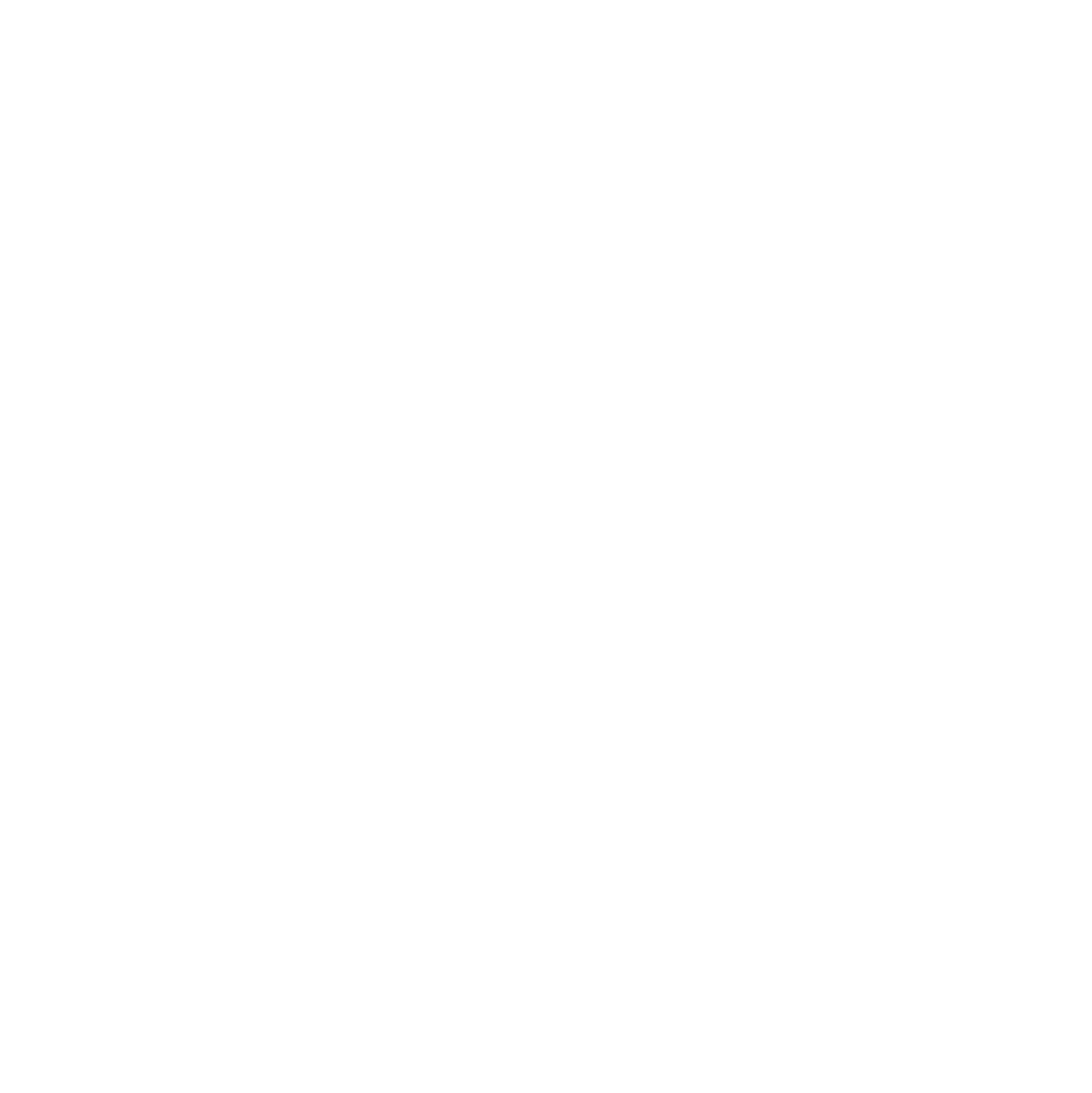 05
后续工作计划
FOLLOW-UP WORK PLAN
后续工作计划
05
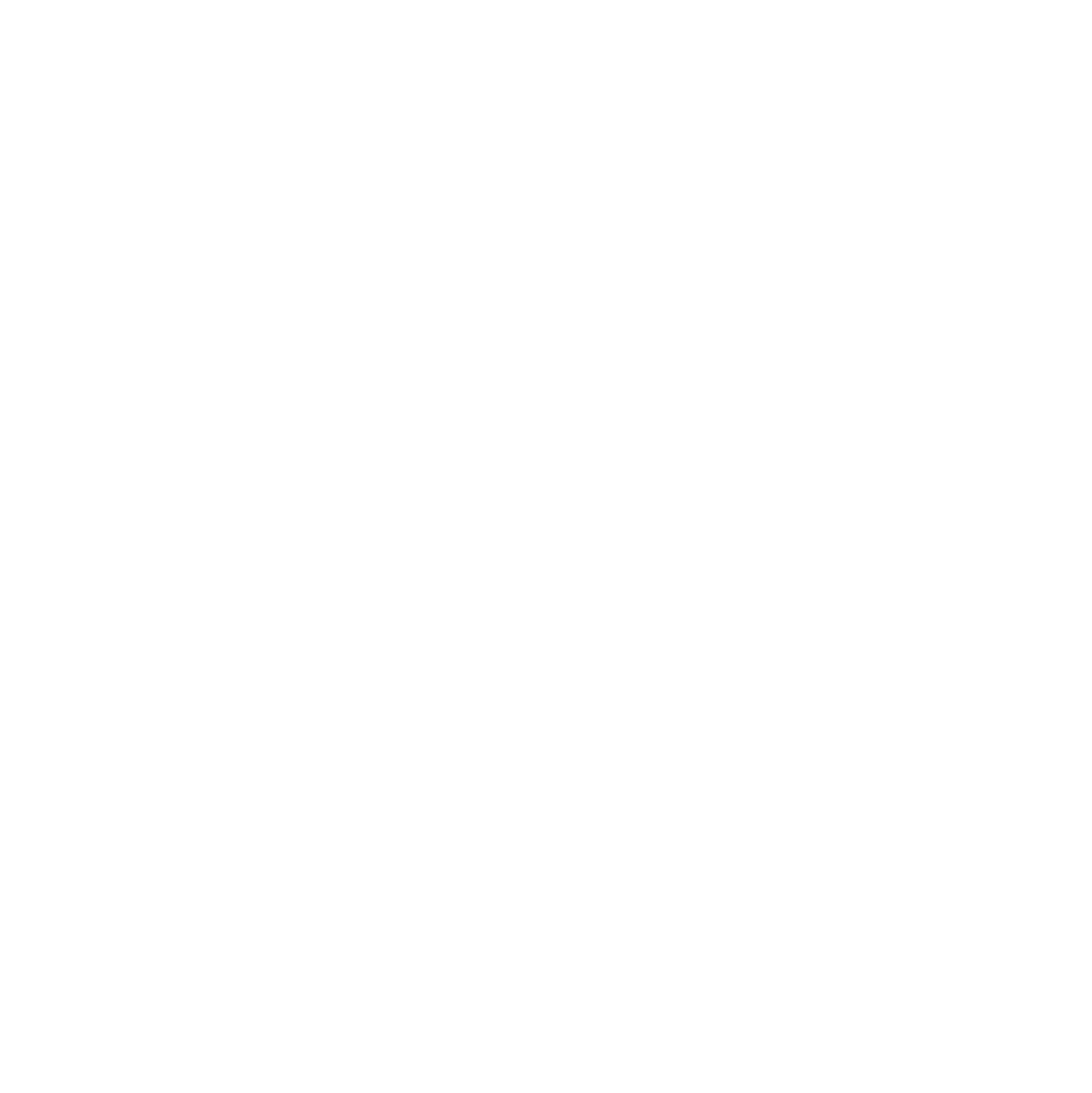 Follow-up Work Plan
2018全新计划：
Your text here
Your text here
This PPT is made by the pen name sitansen. The PPT model is a logical combination, and the user is free to edit.
This PPT is made by the pen name sitansen. The PPT model is a logical combination, and the user is free to edit.
1
3
4
5
2
Your text here
Your text here
Your text here
This PPT is made by the pen name sitansen. The PPT model is a logical combination, and the user is free to edit.
This PPT is made by the pen name sitansen. The PPT model is a logical combination, and the user is free to edit.
This PPT is made by the pen name sitansen. The PPT model is a logical combination, and the user is free to edit.
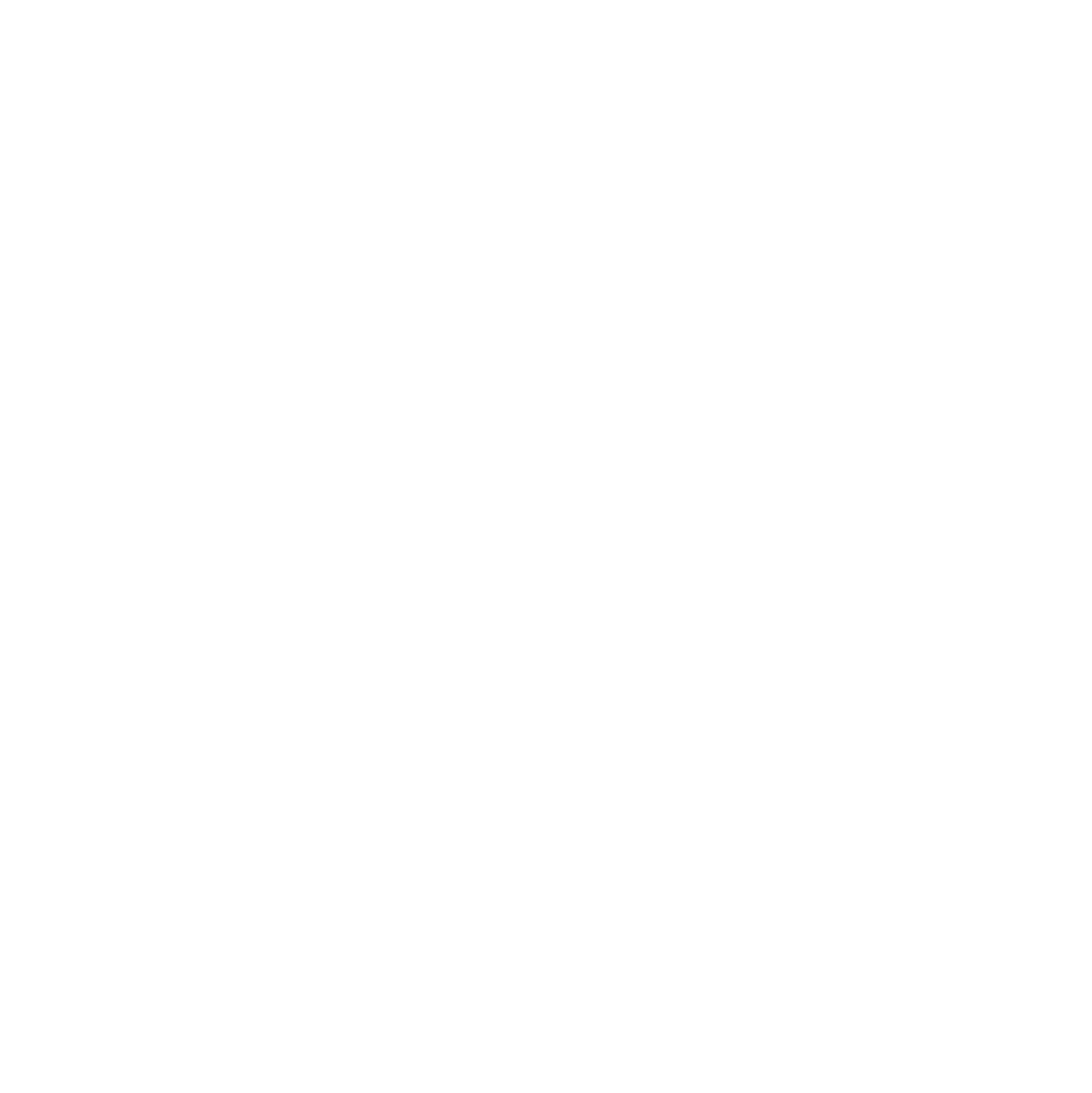 THANK YOU
汇报完毕